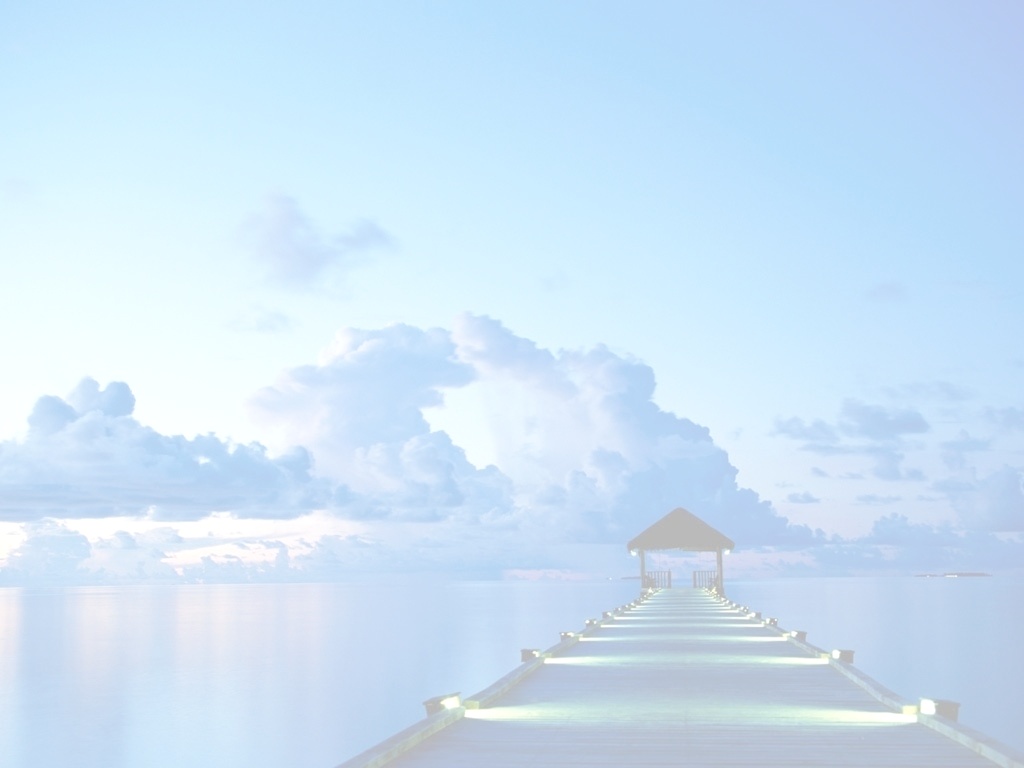 Seventh WMO International Workshop on Monsoon (IWM-7) 
22-26 March, 2022, IMD, MoES, New Delhi, India
Role of Machine Learning for Indian Monsoon Prediction, 84
Yajnaseni Dash, Research Scholar
Centre for Atmospheric Sciences, Indian Institute of Technology Delhi
Presented by: Yajnaseni Dash
yajnasenidash@gmail.com
Objectives of the paper :
To gain insight into various machine learning (ML) techniques.
To provide an overview of the applicability of ML techniques for Indian monsoon rainfall prediction.
Machine Learning
Data, Methodology, Results & Summary
Predictive Model
Deep
Learning
Supervised
Learning
Unsupervised
Learning
Semi-Supervised
Learning
Reinforcement
Learning
New Monsoon Rainfall Data for Testing
Machine Learning Models
Past Monsoon Rainfall Data for
Training
Data 
Pre-processing Techniques
Classification
(NB, KNN, ANN, SVM, DT, RF)
Regression
(LR, ANNR, SVR, DTR, RR)
Clustering 
(K-means, DBSCAN, GM, Hierarchical,
Agglomerative)
Dimensionality
Reduction
(LDA, PCA, PCR, SVD, ICA)
Self-training
Models
Co-training
Models
Semi-Supervised SVMs (TSVM)
Generative Methods
(EM)
Graph based models
Discriminative
(MLP, CNN, RNN)
Generative
(GAN, AE, SOM, DBN, RBM)
Hybrid
(CNN+LSTM, GAN+CNN, AE+SVM)
Model-Free RL (Policy Optimization, Q-Learning)
Model-Based
RL (Learn the model, Given the model)
Predicted
Model Results
Data: Based upon the requirement, researchers can use the datasets of their choice, e.g. Indian monsoon rainfall data available at Indian Meteorological Department (IMD) and the Indian Institute of Tropical Meteorology (IITM), Pune.
Data pre-processing: Raw data can be processed before ML application e.g. data normalization. Data is divided into training and testing phases.
Development of ML Models: Presently, ML techniques are gaining popularity in other contexts & lack of their wide application from a climate prediction perspective is a need of concern. The previous studies as shown in following table indicate their potential applicability in Indian monsoon rainfall prediction .
Relevant previous studies in our laboratory (Dash et al.)
Taxonomy of machine learning models
Summary: ML models are used for forecasting climate phenomena, extreme weather events, downscaling of climate variables, data assimilation, detecting climate regions, study of climate predictors & their association with Indian monsoon, etc. 
Still, exploration of potential of ML techniques for climate science is in preliminary stage, for which there is a dire need for extensive research.
Mechanism of ML based predictive model